Help Me Grow Central Intake & Referral Updates to EI Providers
February 24, 2022
AGENDA
Referral Data
EIDS Contact Notes
EI Communications Toolkit
Outreach campaigns & materials
Continuous Quality Improvement 
Ohio State Fair
39,213 system referrals
SFY21EI DATA(July 2020 – June 2021)
SFY20, 21, & 22 FIRST HALF EI DATA COMPARISON(July – December)
EIDS
20.4
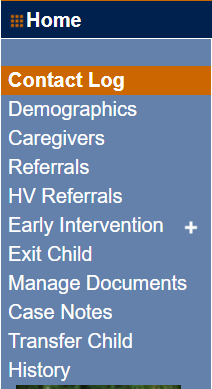 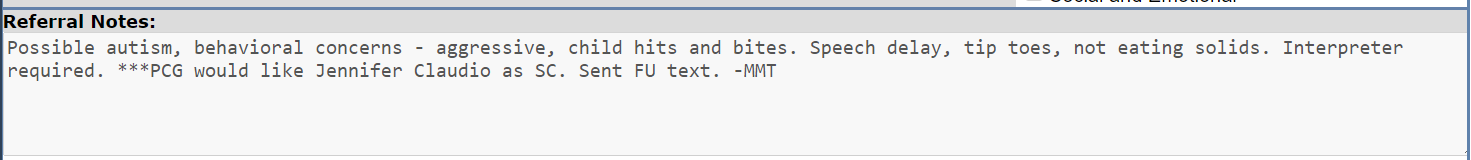 EI COMMUNICATIONS TOOLKIT
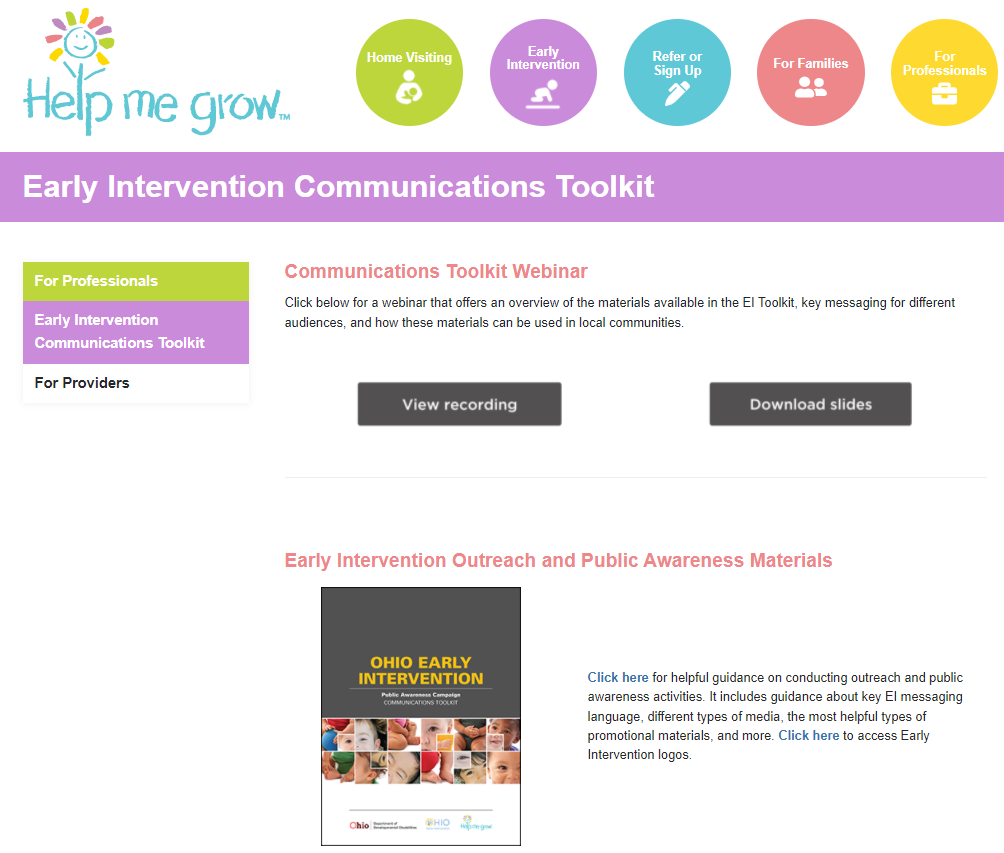 Don’t Wait, Act Early! targeting families and pediatricians

Elevated blood lead level (EBLL) 

Neonatal abstinence/opioid withdrawal syndrome (NAS/NOWS)
SFY21- 22 COMMUNITY ENGAGEMENT CAMPAIGNS
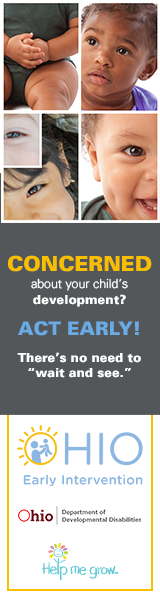 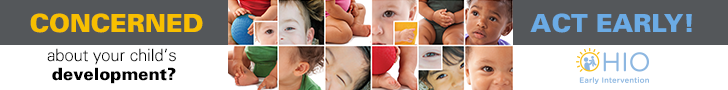 DON’T WAIT. ACT EARLY!CAMPAIGN
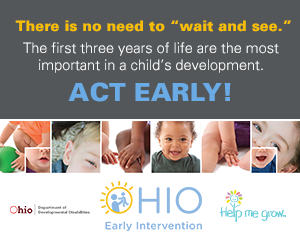 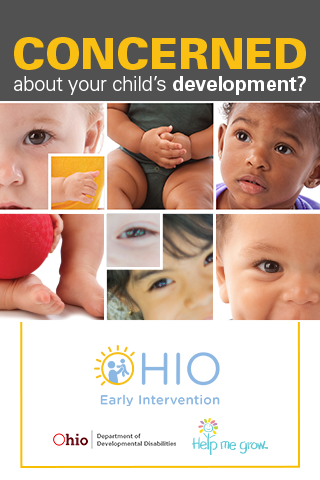 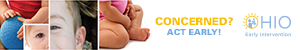 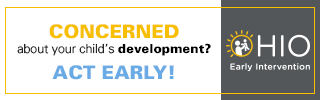 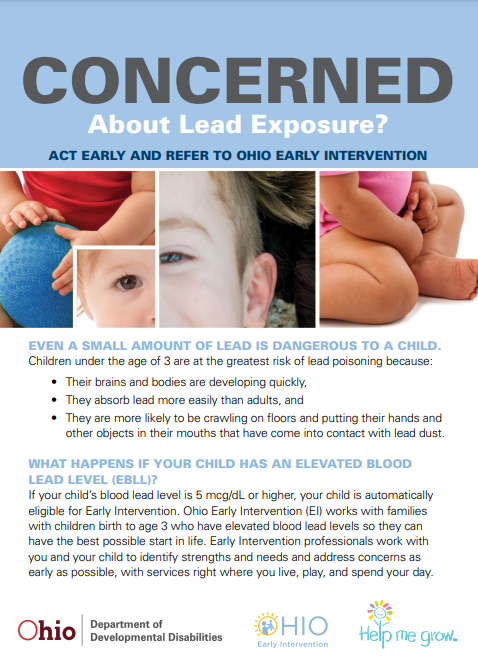 EBLLCAMPAIGN
https://www.helpmegrow.org/EBLL.aspx
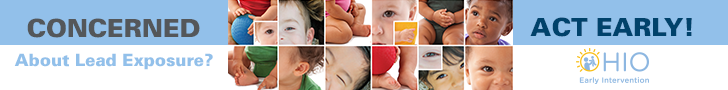 https://www.helpmegrow.org/NASNOWS.aspx
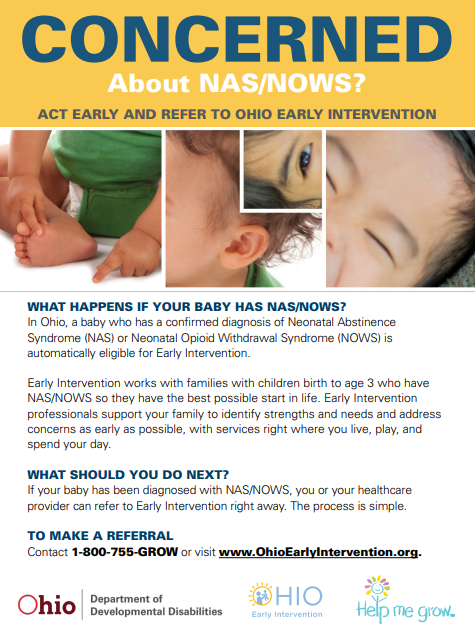 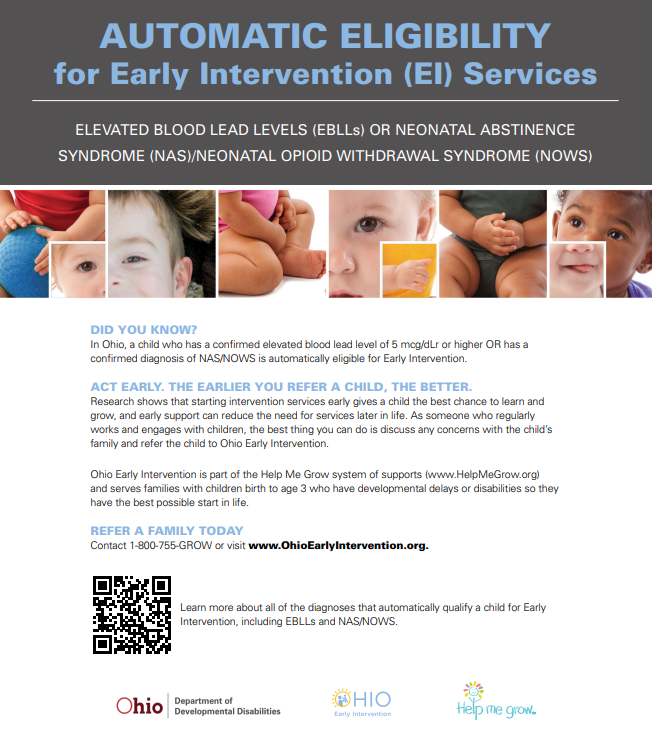 NAS/NOWSCAMPAIGN
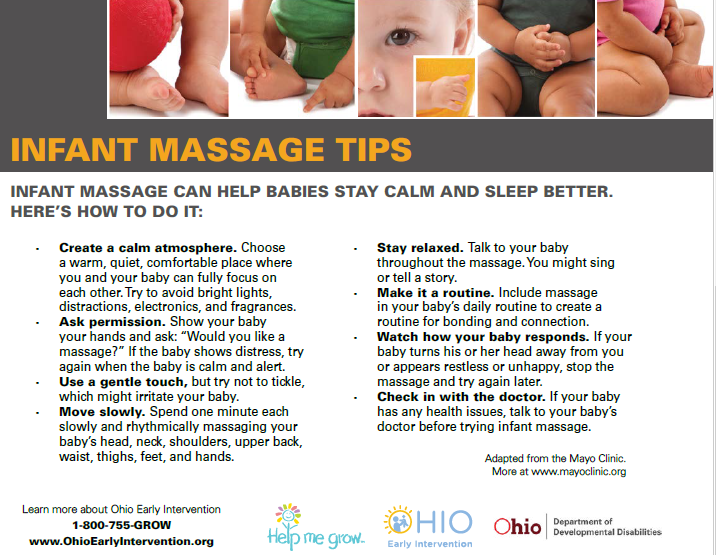 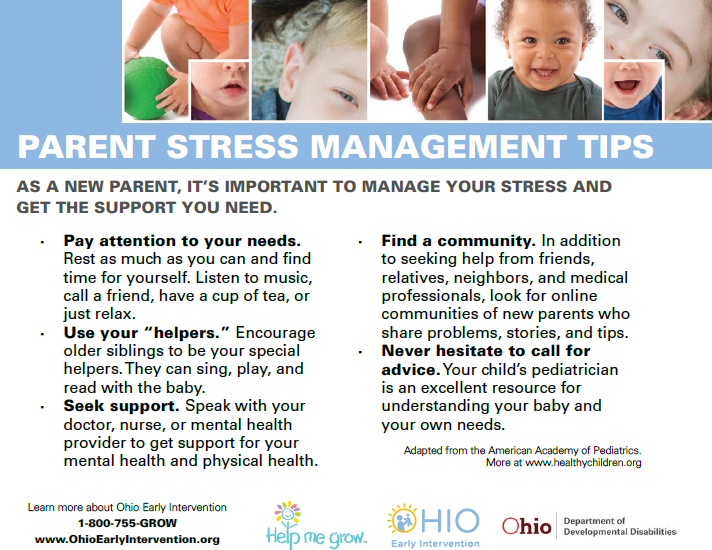 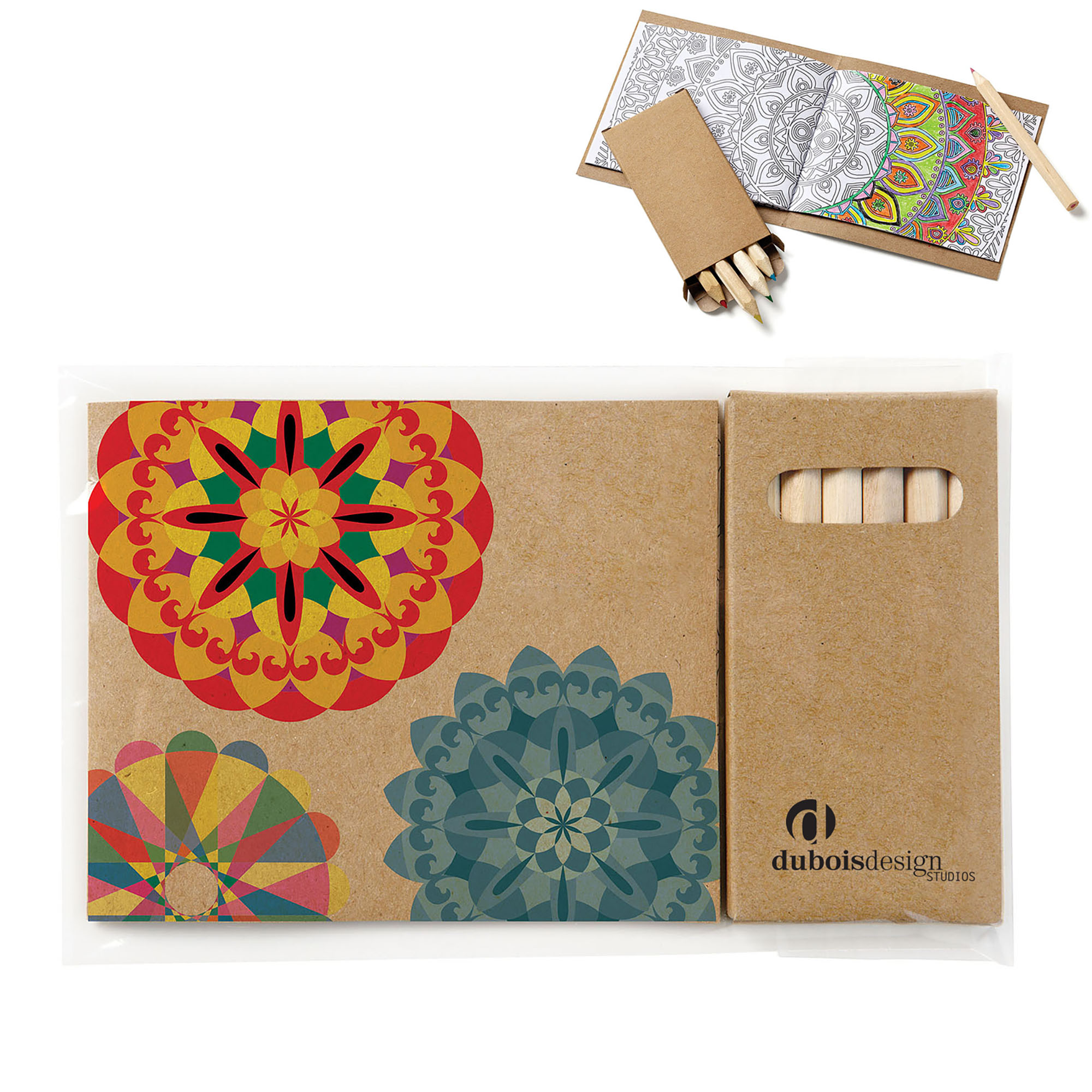 Specific delays

Targeting vulnerable populations

Child care

Online development screening
SFY22 COMMUNITY ENGAGEMENT CAMPAIGNS
SPECIFIC DELAYS CAMPAIGN
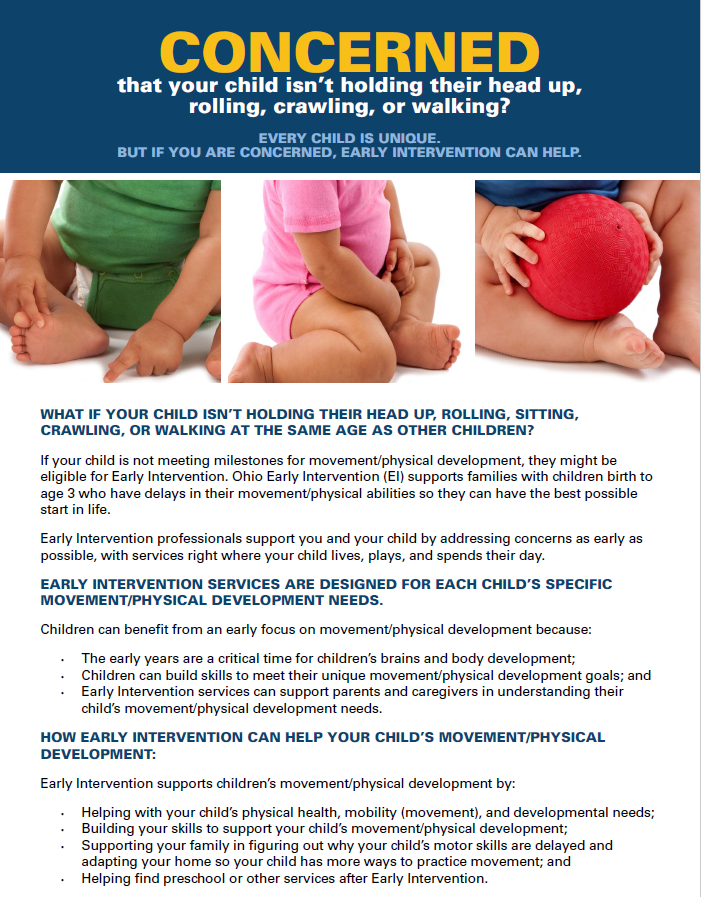 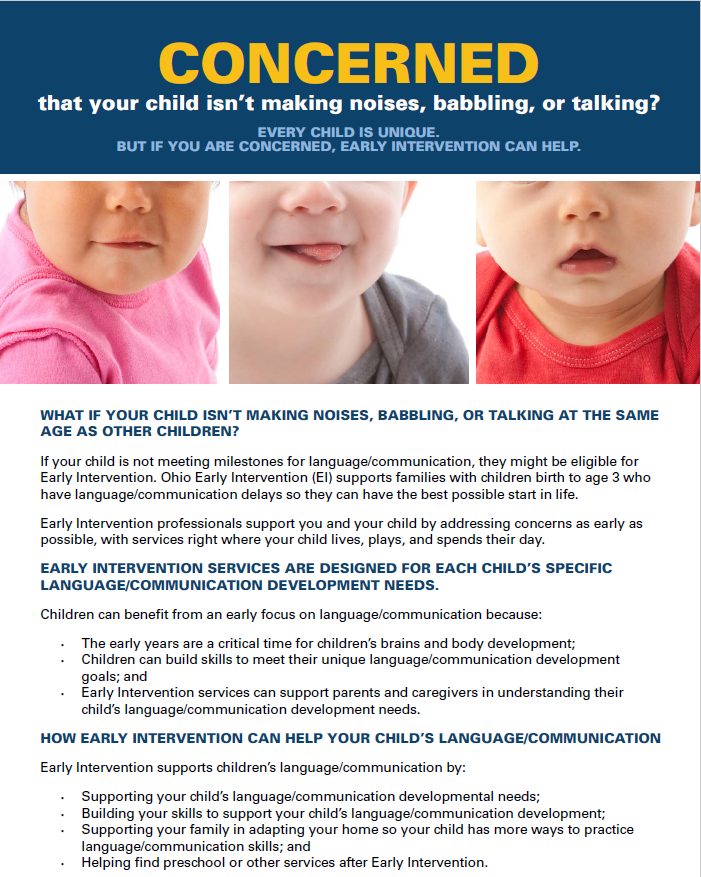 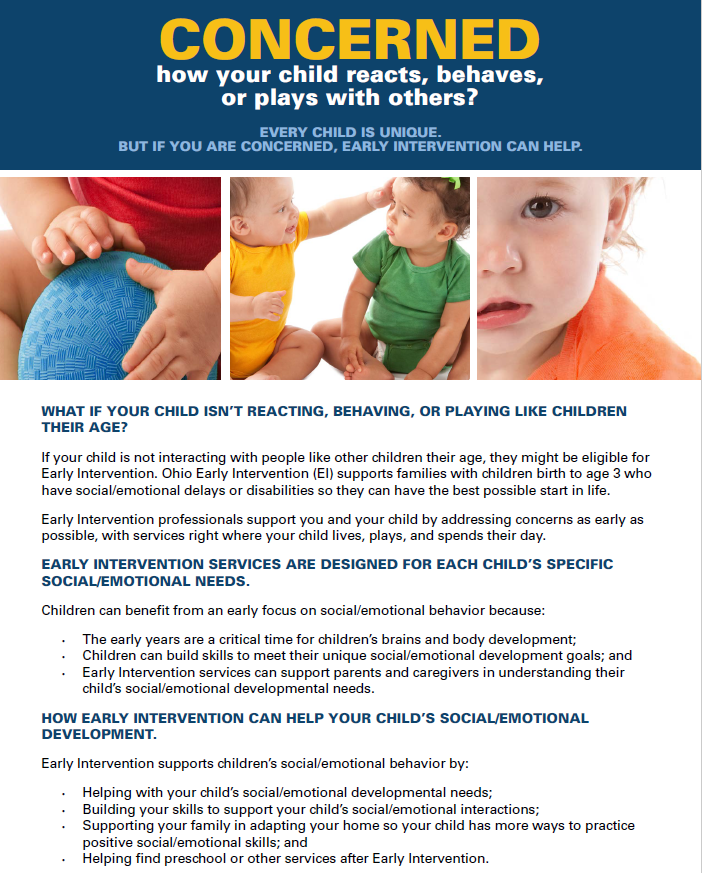 TARGETING VULNERABLE POPULATIONSCAMPAIGN
Email marketing to referral sources
Parent and city magazine ads
Display and audio ads on public transit
Search engine optimization
Webinars/Online discussions
Training for child care professionals 
Tip card on how to talk to families about EI included in packets of EI materials 
Relationship building with child care centers
Attendance at professional associations 
E-communications to child care providers
CHILD CARECAMPAIGN
ONLINE DEVELOPMENTAL SCREENING CAMPAIGN
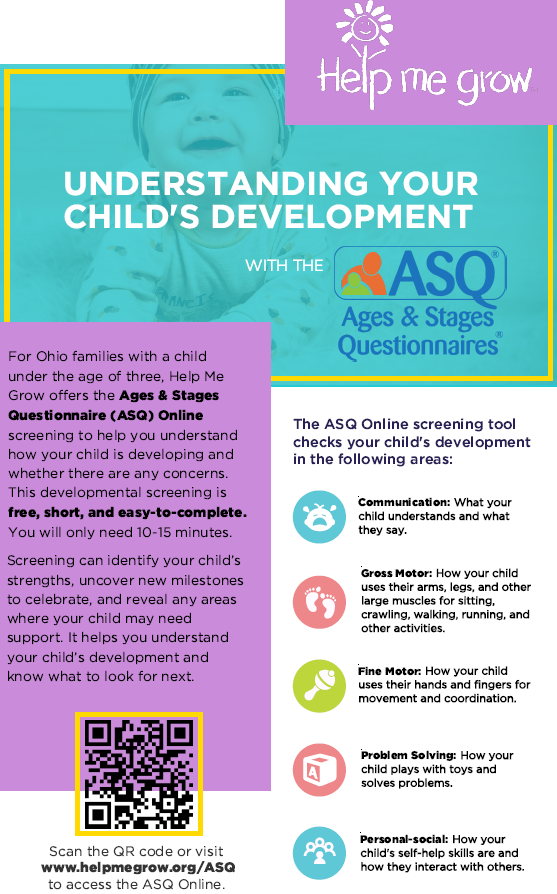 ASQ Online Services card/flyer with QR code
Social media
Search engine optimization
Radio
Texts/Emails to previously referred families (declined/ found not eligible)
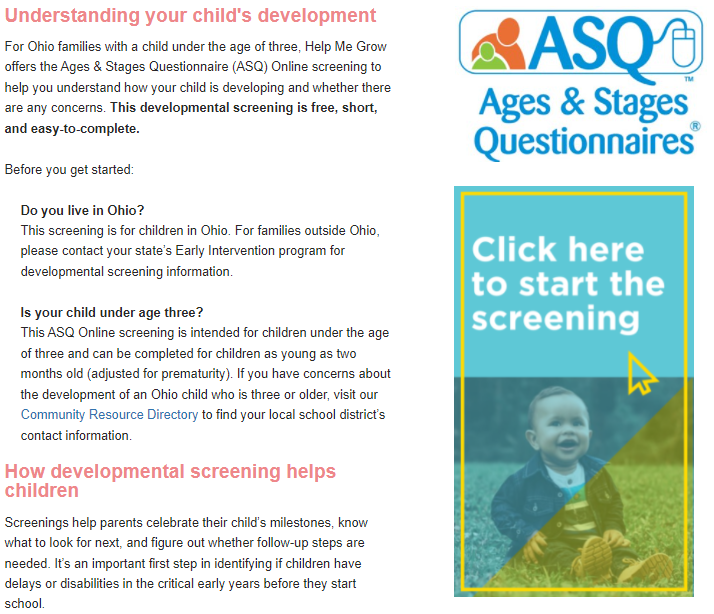 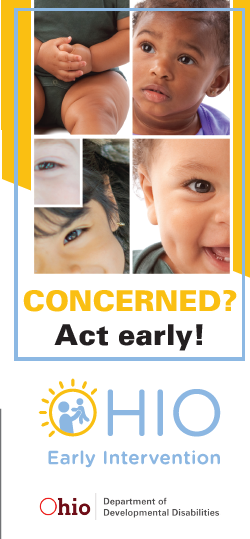 ADDITIONAL MATERIAL
EI Brochure
EI Developmental Wheel
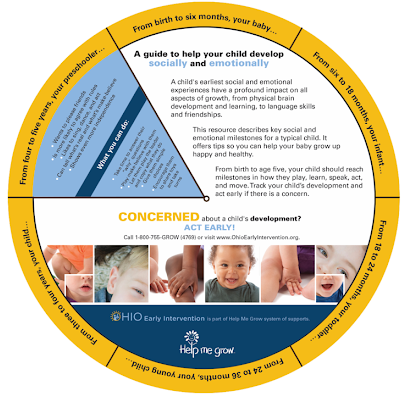 Privacy Cover
Cell Phone Stand
ADDITIONAL MATERIAL
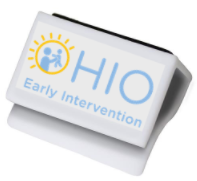 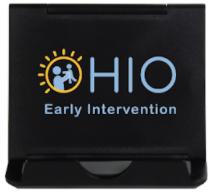 Notepad
First Aid Kit
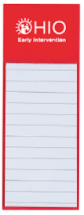 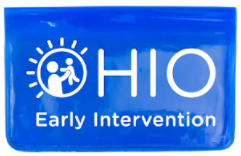 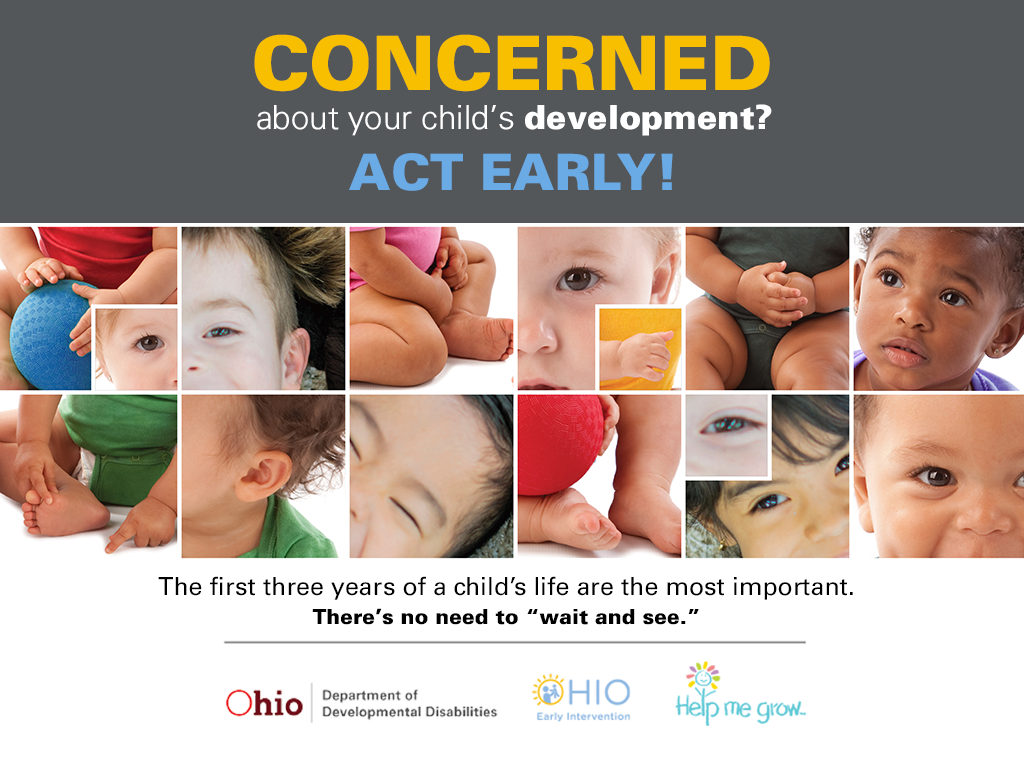 EI MATERIAL USAGE
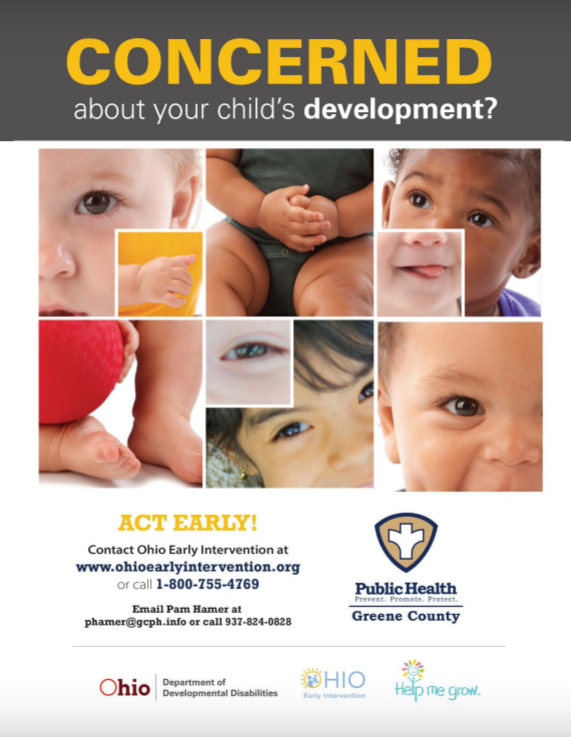 Share your successful outreach strategies in the chat box
SUCCESSFUL OUTREACH STRATEGIES
CONTINUOUSQUALITY IMPROVEMENT
PCSA referrals - 10% increase in PCSA system referrals and improved conversion rates for manual referrals in specific counties

Child Care referrals - 10% increase in child care system referrals across Ohio

Caregiver referrals - 5% increase in caregiver system referrals across Ohio
OHIO STATE FAIR
Story time with guest speakers
Early literacy activity
Selfie station

Chill zone
Referral station
Imagination Library station
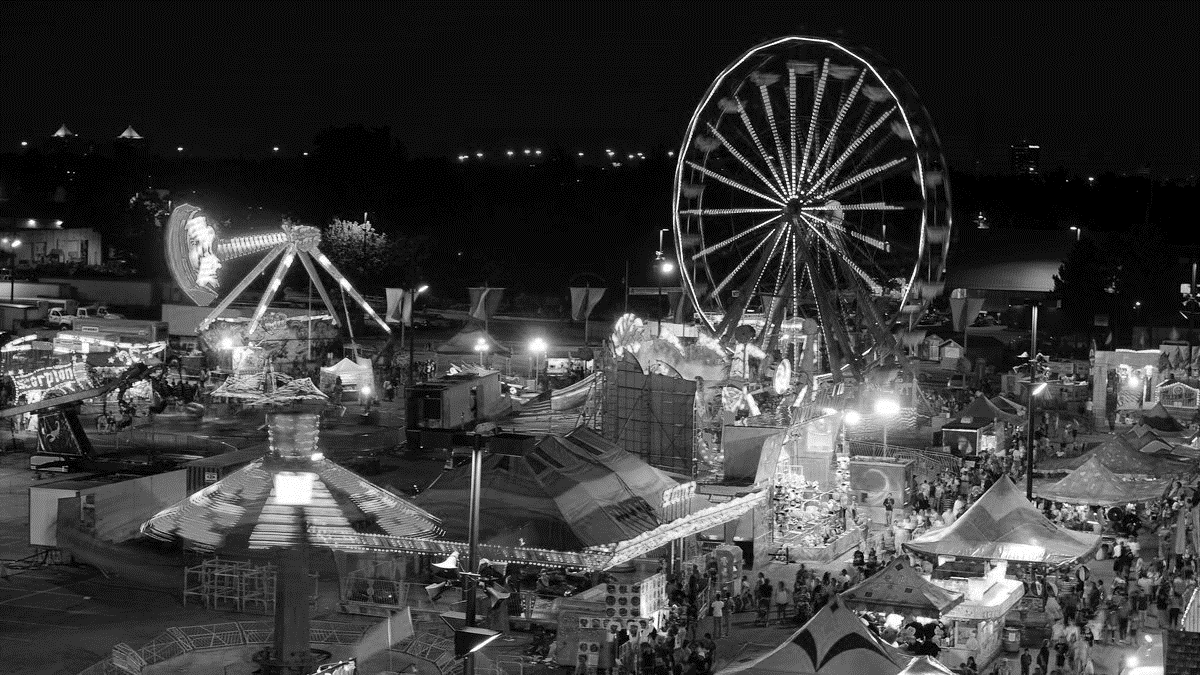 CLOSING

Questions/Comments: 
Email communications@helpmegrow.org